Когда операцию, которая кажется новой, надо отражать как корректировку старой
Когда операцию, которая кажется новой, надо отражать как корректировку старой
Новые операции:
Пересчет имущественных налогов и иных налогов, учитываемых в составе 
расходов по налогу на прибыль, в большую сторону – прочие расходы (Письмо Минфина от 23.01.2014 № 03-03-10/2274, Постановление Президиума ВАС РФ от 17.01.2012 № 10077/11).

Признание кредиторки, которая ранее была списана как безнадежная, - внереализационный расход текущего периода (Письмо Минфина от 10.02.2017 N 03-03-06/1/7287).
По новым операциям, которые не должны рассматриваться как корректировка старых, пересчитывать налоговую базу за прошлые периоды не нужно.
Важно
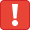 Когда операцию, которая кажется новой, надо отражать как корректировку старой
Операции, которые должны отражаться как корректировки старых
Изменение на основании судебного решения (мирового соглашения) сумм доходов или расходов по основному долгу.

Пример. По решению суда изменилась цена за ранее реализованные товары, выполненные работы, оказанные услуги. 
Базу по налогу на прибыль в общем случае надо скорректировать в том периоде, в котором были признаны доходы или расходы (п. 1 ст. 54, пп. 1, 3 ст. 271, п. 1 ст. 272 НК РФ; Письма Минфина от 16.04.2019 № 03-03-06/1/26985, от 22.05.2015 № 03-03-06/1/29540).
Изменение стоимости реализации прошлого периода в результате вновь возникших обстоятельств — это не ошибка, а искажение налоговой базы (Письмо Минфина от 29.04.2019 № 03-03-06/1/31501).
Важно
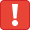 Когда операцию, которая кажется новой, надо отражать как корректировку старой
Когда операцию, которая кажется новой, надо отражать как корректировку старой
Возврат бракованных основных средств и малоценки

Старая позиция Минфина: это новая операция. Пересчет налога на прибыль за прошлые периоды не требуется (Письмо Минфина от 25.07.2016 № 03-03-06/1/43372).

Актуальная позиция Минфина: на основании п. 1 ст. 54 НК РФ надо убрать из расходов всю признанную амортизацию и амортизационную премию по ОС, которое возвращается продавцу. То есть действовать надо так же, как при исправлении ошибок (Письмо Минфина от 25.05.2022 № 03-03-06/1/48762).
Материалы по теме
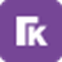 М
Статья «Брак в ОС или малоценке: налоговый аспект возврата поставщику» в ГК, 2023, № 9
https://glavkniga.ru/elver/2023/9/6473
Когда операцию, которая кажется новой, надо отражать как корректировку старой
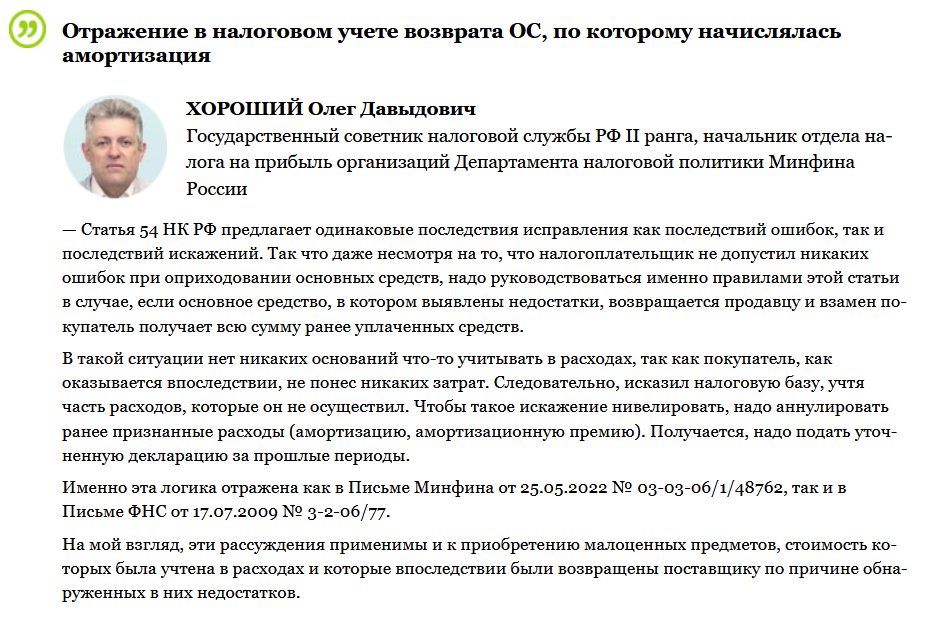 Когда операцию, которая кажется новой, надо отражать как корректировку старой
Сделки, признанные судом недействительными

Доходы и расходы по таким сделкам не учитываются для целей налога на прибыль.

Положения ст. 167 ГК РФ: недействительная сделка не влечет юридических последствий. 

Если сделка признана недействительной, организация должна пересчитать налоговую базу и сумму налога на прибыль в порядке, установленном ст. 54 НК РФ (Письмо Минфина от 09.01.2024 N 03-03-06/1/170).
Аннулирование сделки не влечет пересчет имущественных налогов. 
К примеру, аннулирование приватизации земельного участка не аннулирует имущественные налоги за время, когда право собственности было зарегистрировано за организацией (Определение ВС от 18.01.2023 № 302-КГ16-11762).
Когда операцию, которая кажется новой, надо отражать как корректировку старой
Ретроскидки, уменьшающие стоимость товара

Для целей налогообложения прибыли такая ретроскидка рассматривается как искажение налоговой базы в периодах, когда товары были отгружены.
 
Покупатель должен пересчитать стоимость приобретенных товаров, на которые получена ретроскидка. Если стоимость таких товаров ранее уже была учтена в налоговых расходах, то придется подавать уточненку по налогу на прибыль.

Проверяющие против того, чтобы покупатель отражал внереализационный доход в периоде получения права на ретроскидку (п. 1 ст. 54 НК РФ; Письмо Минфина от 08.10.2021 № 03-03-06/1/81707).
Когда операцию, которая кажется новой, надо отражать как корректировку старой
Продавец, который дал покупателю ретроскидку, уменьшающую стоимость ранее отгруженного товара, имеет право на уменьшение выручки от реализации товаров, на которые предоставлена ретроскидка. Он может:
или подать уточненки за периоды отгрузки скидочных товаров;
или в текущем периоде признать излишне учтенные доходы в качестве внереализационных расходов. Это можно сделать при соблюдении общих правил устранения налоговых искажений /ошибок (п.1 ст.54 НК РФ, приложение № 6 к Письму ФНС от 17.10.2014 № ММВ-20-15/86@).
Если по условиям договора ретроскидка, которую продавец дает покупателю на ранее отгруженные товары, не изменяет их стоимость, то это новая операция. Уточненки никто не должен подавать. Такую ретроскидку в текущем периоде: 
продавец учитывает как внереализационный расход (подп. 19.1 п. 1 ст. 265 НК РФ; Письмо Минфина 14.05.2021 № 03-03-06/1/36841). 
покупатель – как внереализационный доход (п. 8 ст. 250 НК РФ; Письмо Минфина от 08.10.2021 № 03-03-06/1/81707).